Конституция Российской Федерации
Закон об образовании
ФГОС: Концепция духовно-нравственного развития и воспитания
Базовые национальные ценности.
Единые содержательные линии.
Потребности личности
Духовно-нравственное образование
Урочная деятельность
Потребности
 семьи
Внеурочная деятельность
Заказ (Потребности)
общества
ЛИЧНОСТЬ                                УЧЕНИКА
Дополнительное образование
Воспитательная работа
Условия 
ресурсное обеспечение
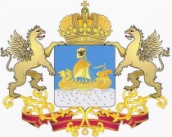